Pre-Medical Students Association(PMSA)
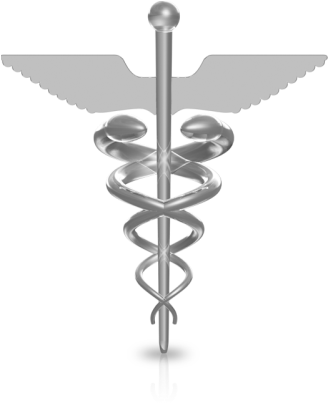 Info Session & First General Meeting
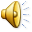 What is PMSA?
PMSA is a student-led organization at the University of Chicago that provides academic, extracurricular, social and career-specific support to all pre-medical/pre-health students.
We try to lead fellow pre-med students to resources, experience and mindsets that we have found helpful out of our own pre-medical experience and perspectives!
We collaborate with CCIHP, UCSC and other pre-health RSOs to provide you the best support!
Benefits
Gain insights and valuable perspectives that prepare you for medical school and the health professions
Interact with pre-med professors, health professionals, medical students, CCIHP and UCSC advisors, medical school reps and community workers
Develop camaraderie with fellow pre-meds
Contribute to current and future PMSA activities
Past and ongoing events
General Meetings
Pritzker Luncheon
Panels
Study Breaks
Group Volunteering
Medical School Conference
Colloquium for Cultivating the Practice of Service
General Meetings
2-3 general meetings per quarter
First one of each quarter =  Info Session & Introduction
Following meetings =        Guest speakers/ Discussion on themes that concern the  entire pre-med/pre-health student body
Pritzker Luncheon
Quarterly luncheon with Pritzker medical students in BSLC lobby
Casual environment for conversations with mostly 1st-2nd year medical students
Generally 1 medical students per 4-6 undergrad at a table
Good food served!
Panels
Panels reflect more specific interests of  students 
Panelists include:
		Professors
		Physicians
		Non-profit organizations
		Medical Students
		MCAT course reps, etc.
Topics in the past:
		Civic Engagement
		Med School Application
		Summer Opportunities
Study Breaks
Pizza & ‘House’
This year, different ideas for study breaks – possibly but not limited to:
Iceskate on Midway
Pub Night for Upperclassmen
Doc Film night
Pizza & ‘House’, ‘Scrubs’, ‘Grey’s Anatomy’
Group Volunteering
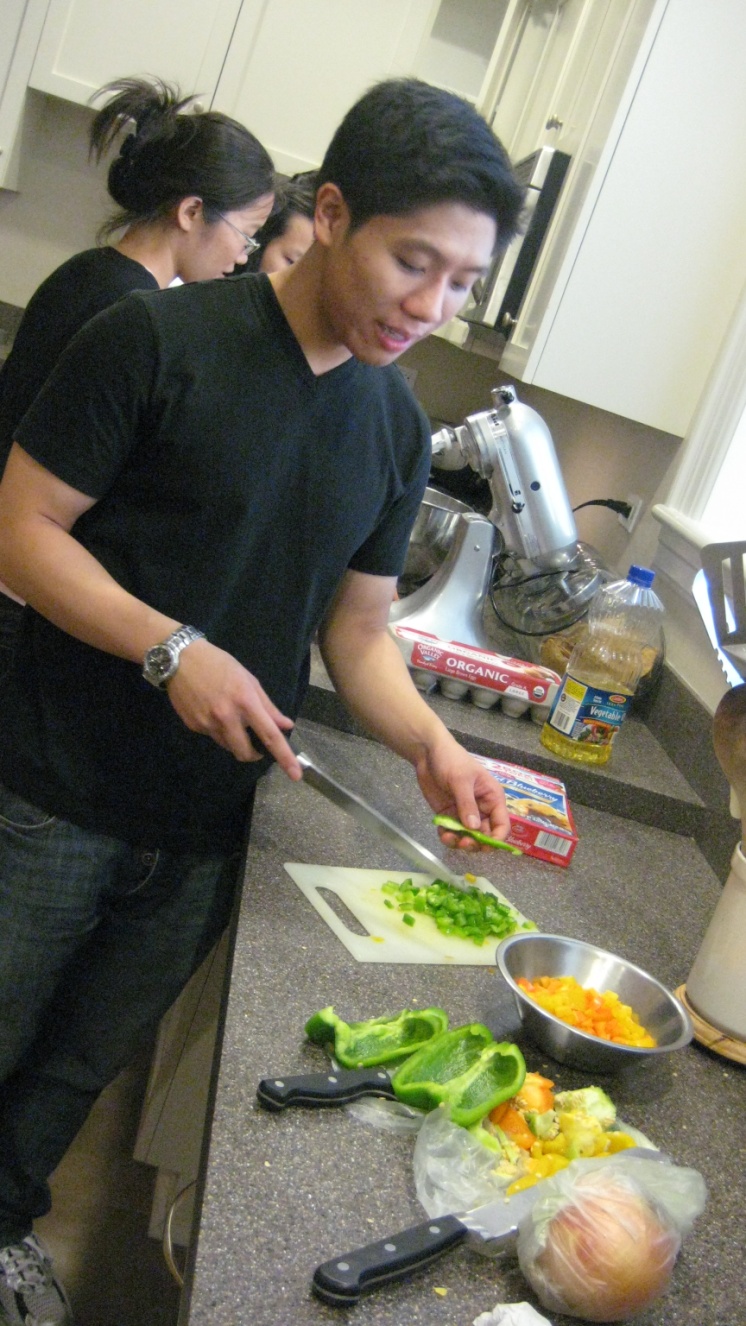 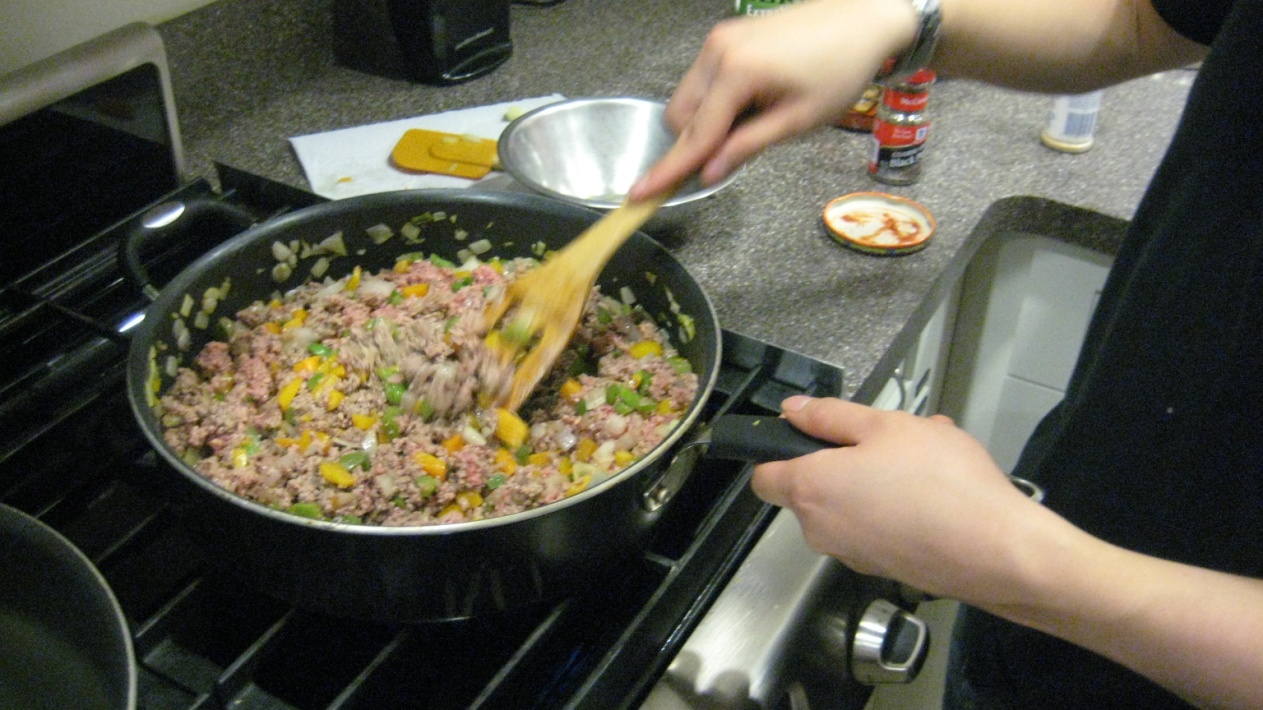 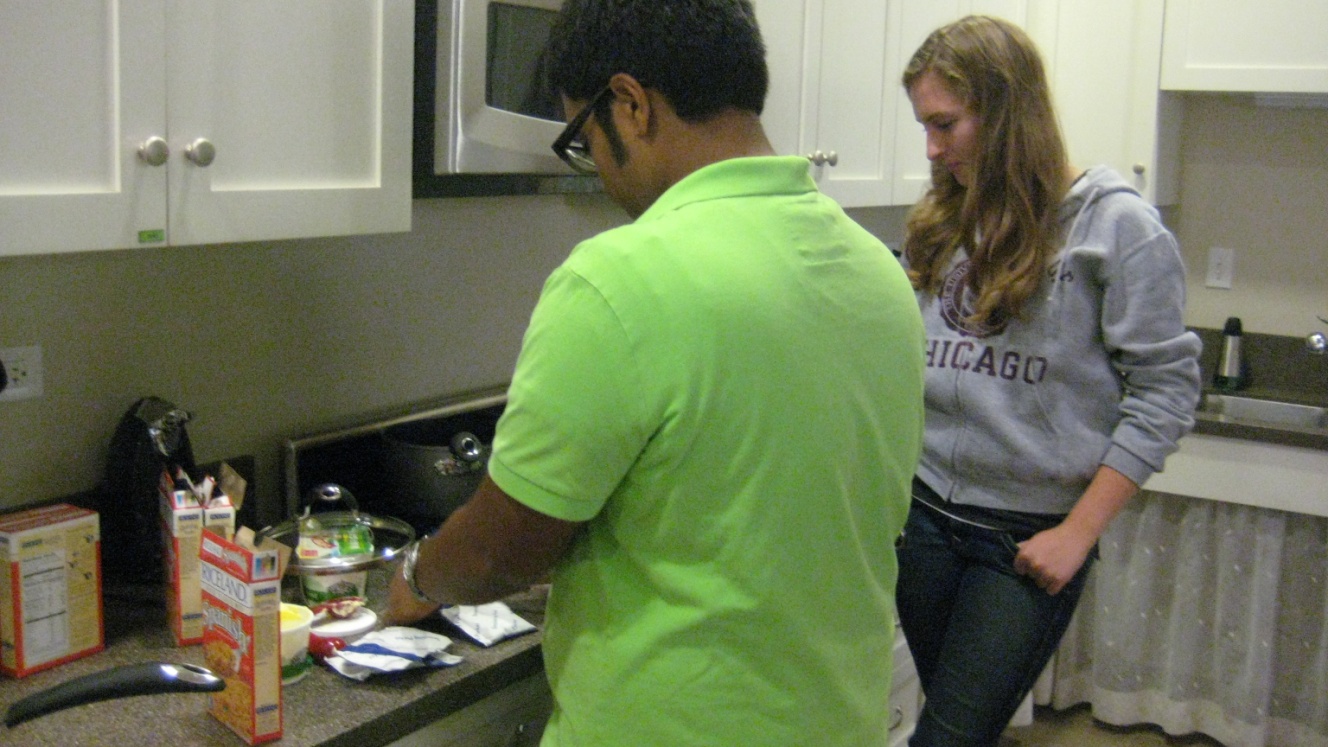 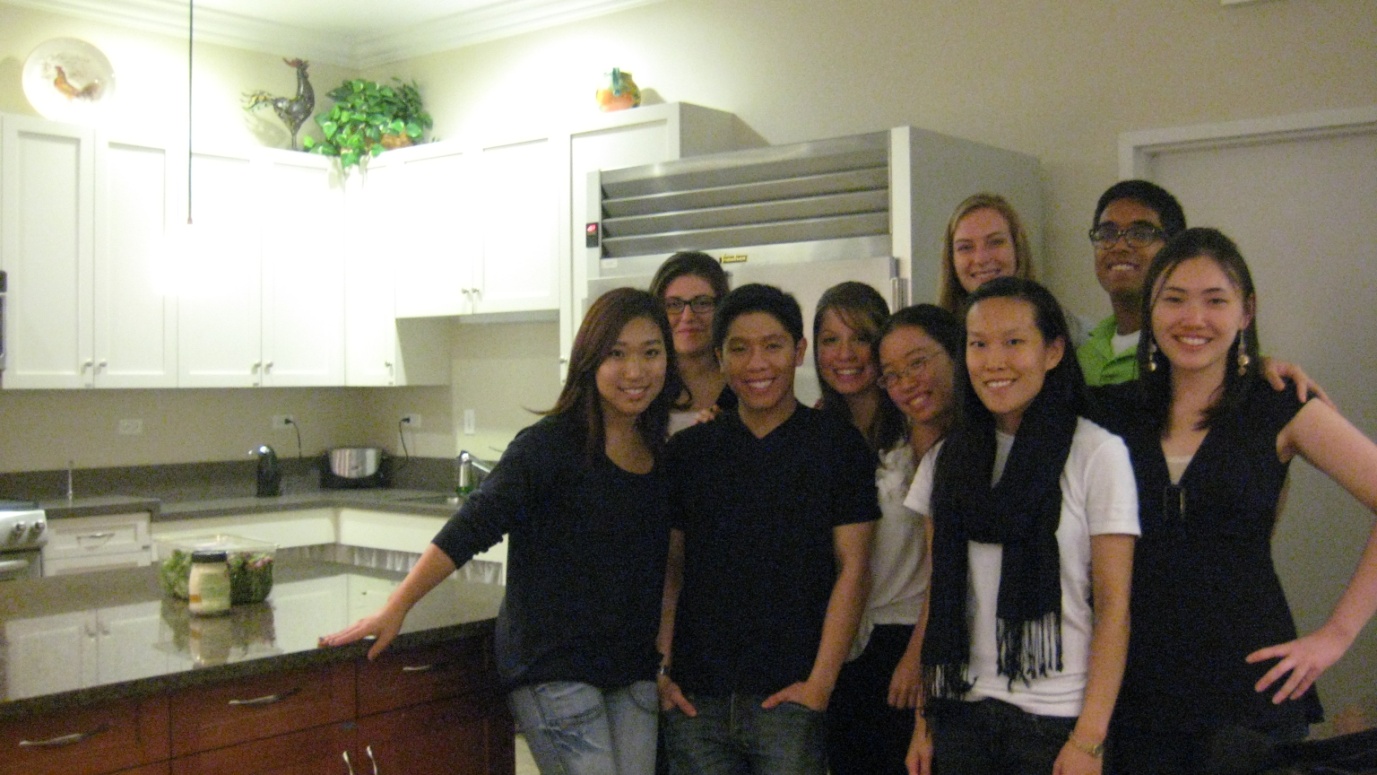 Medical School Conference
Every year at the end of Spring Quarter, we invite admission reps from various medical schools as well as osteopathic, dental & other health- profession schools
Ask questions directly to admission officers, collect pamphlets, leave your contact and practice being in such setting!
Colloquium for cultivating the practice of service
A night of presentation where the PMSA Committee for Civic Engagement members showcase their service work in a simple, educational, and meaningful way
Invite fellow pre-med students as well as our professors, advisors, medical students and doctors in order to share the significance of civic engagement in our process of becoming a dedicated medical practitioner in the future
What is PMSACommittee for civic engagement?
PMSA-CCE is a committee within PMSA promoting civic engagement as a key contributor to our aspirations for a career in medicine
To build a solid pre-medical/pre-health student body committed to helping each other and fellow students get involved in various community services and social projects
Committee members will contribute in various ways to the “Annual Colloquium for Cultivating the Practice of Service” with great support from the advisors of CCIHP and UCSC
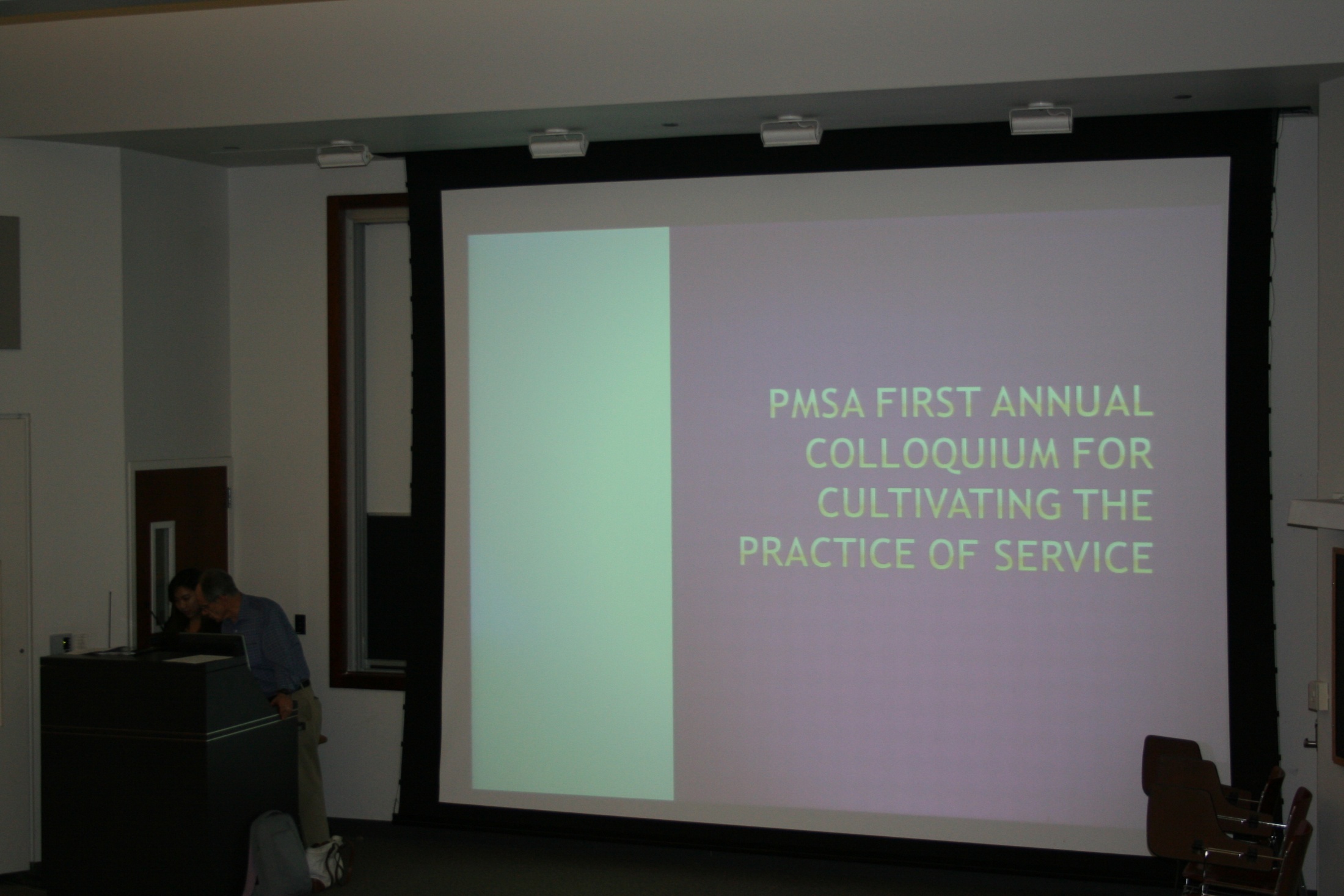 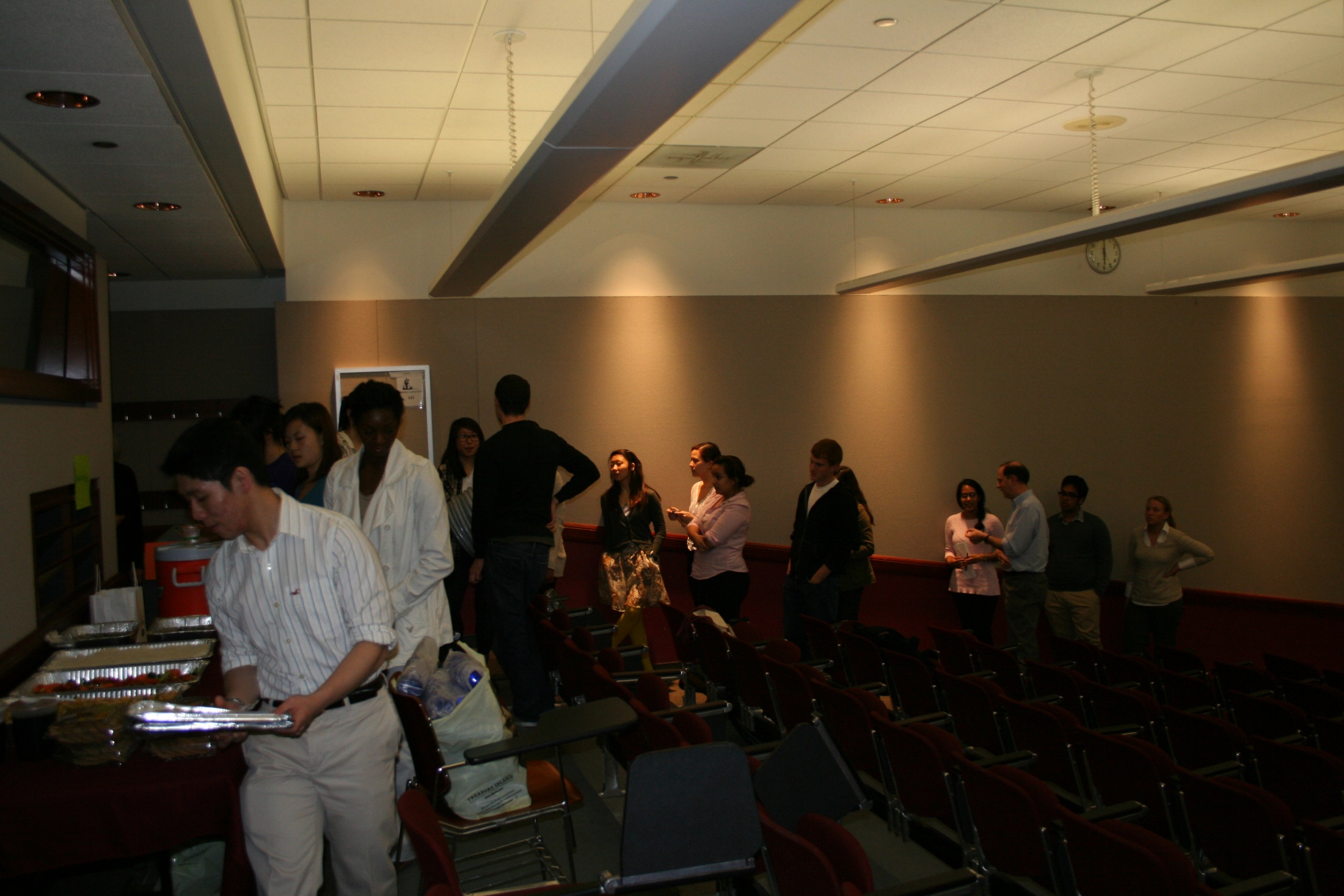 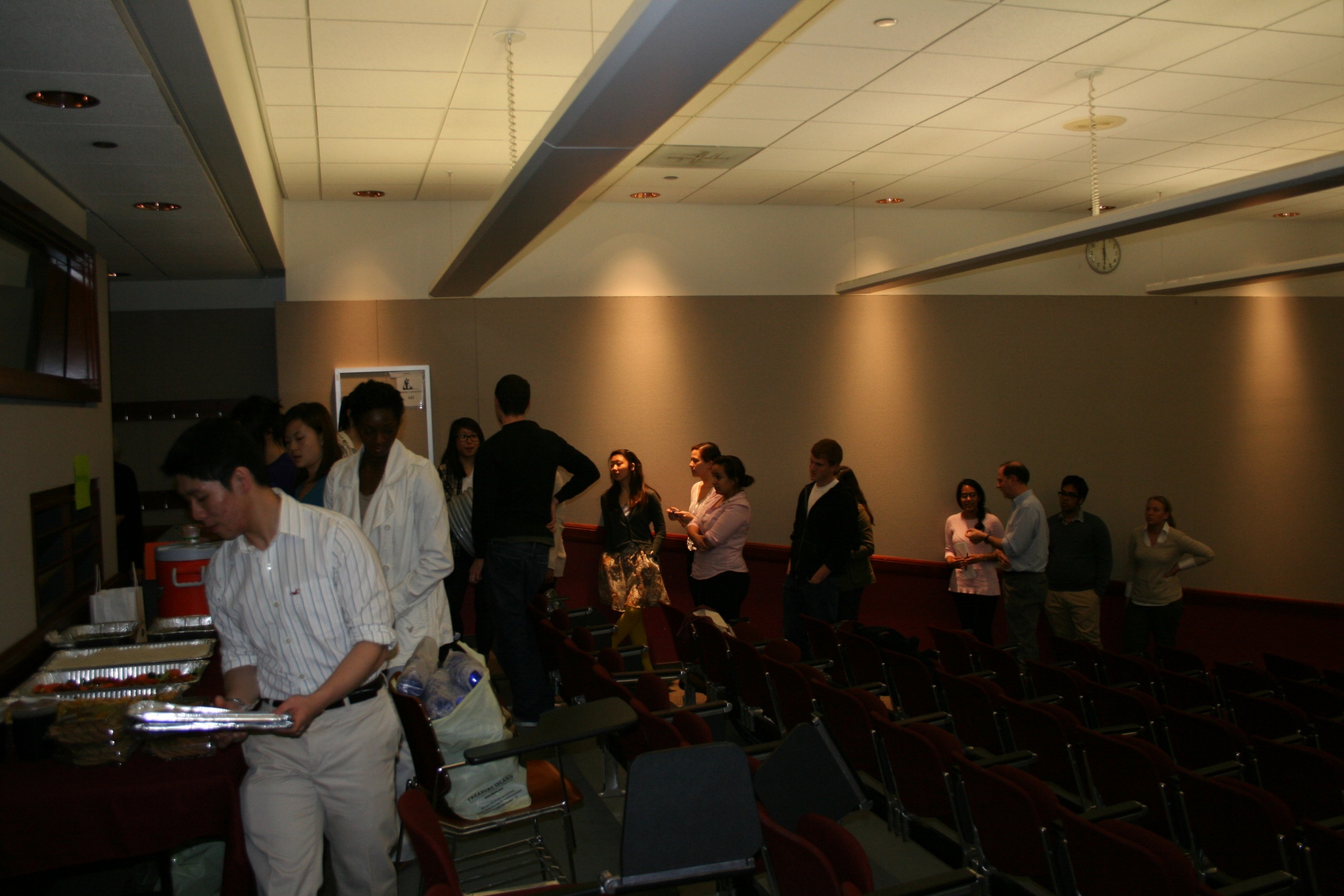 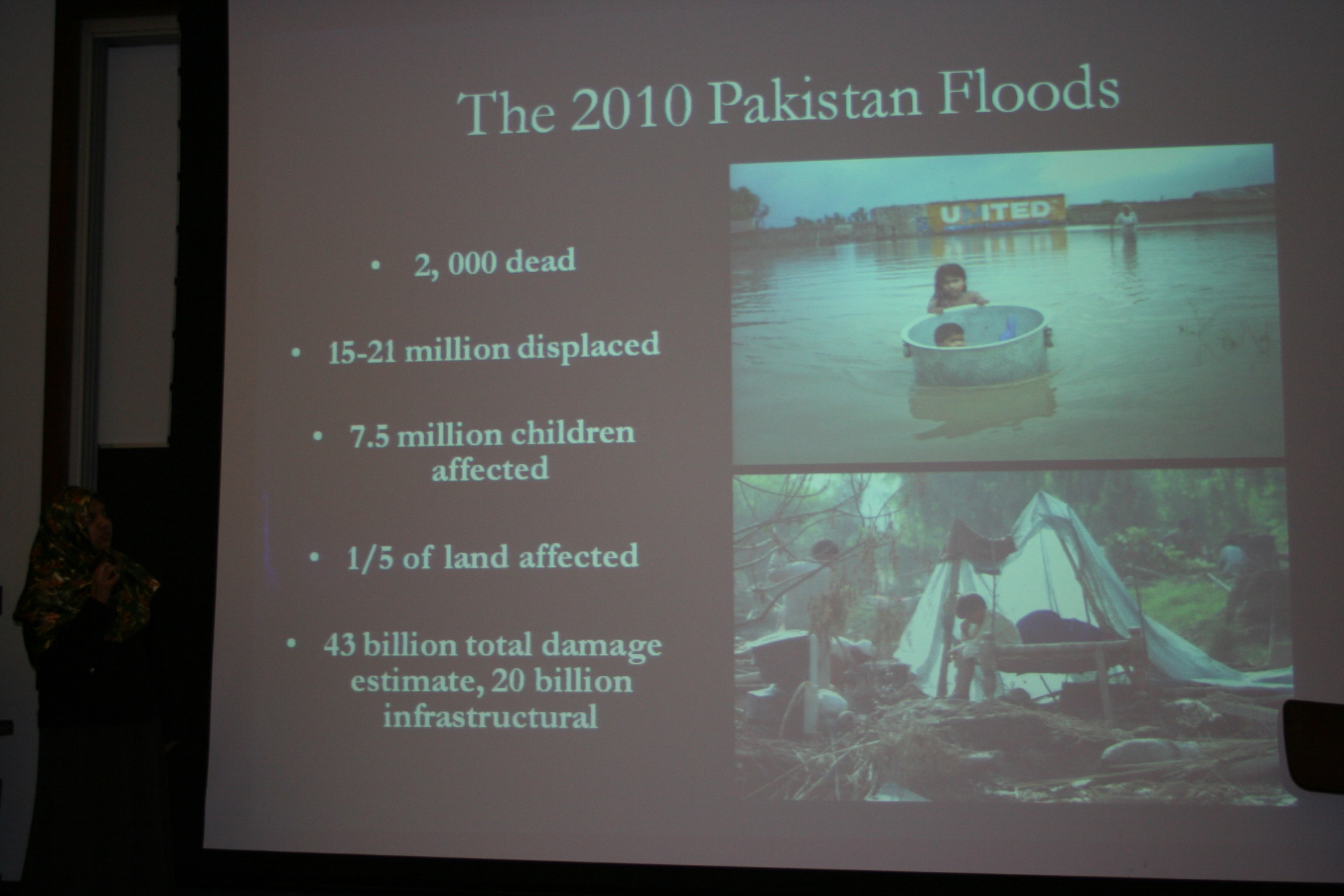 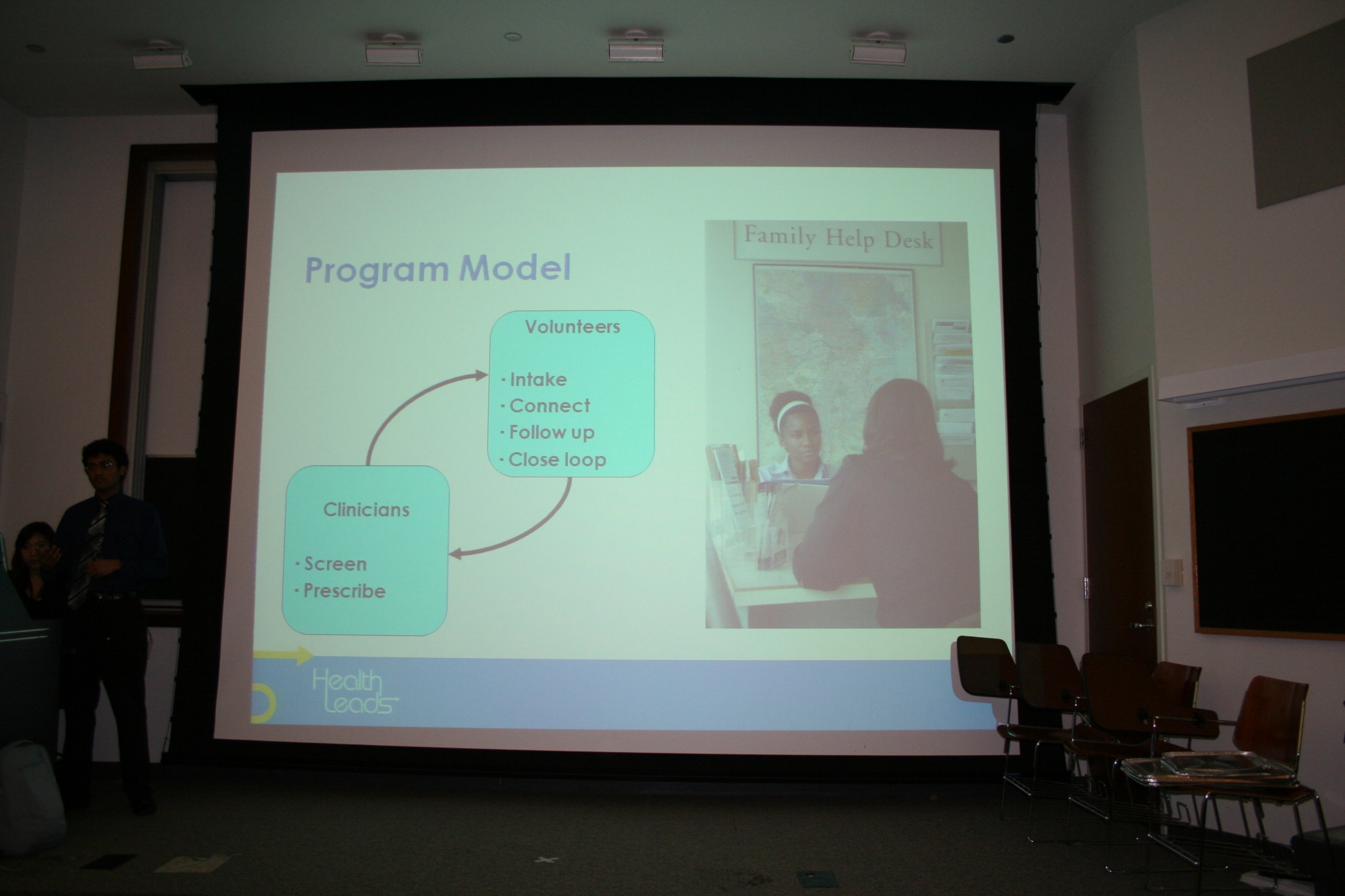 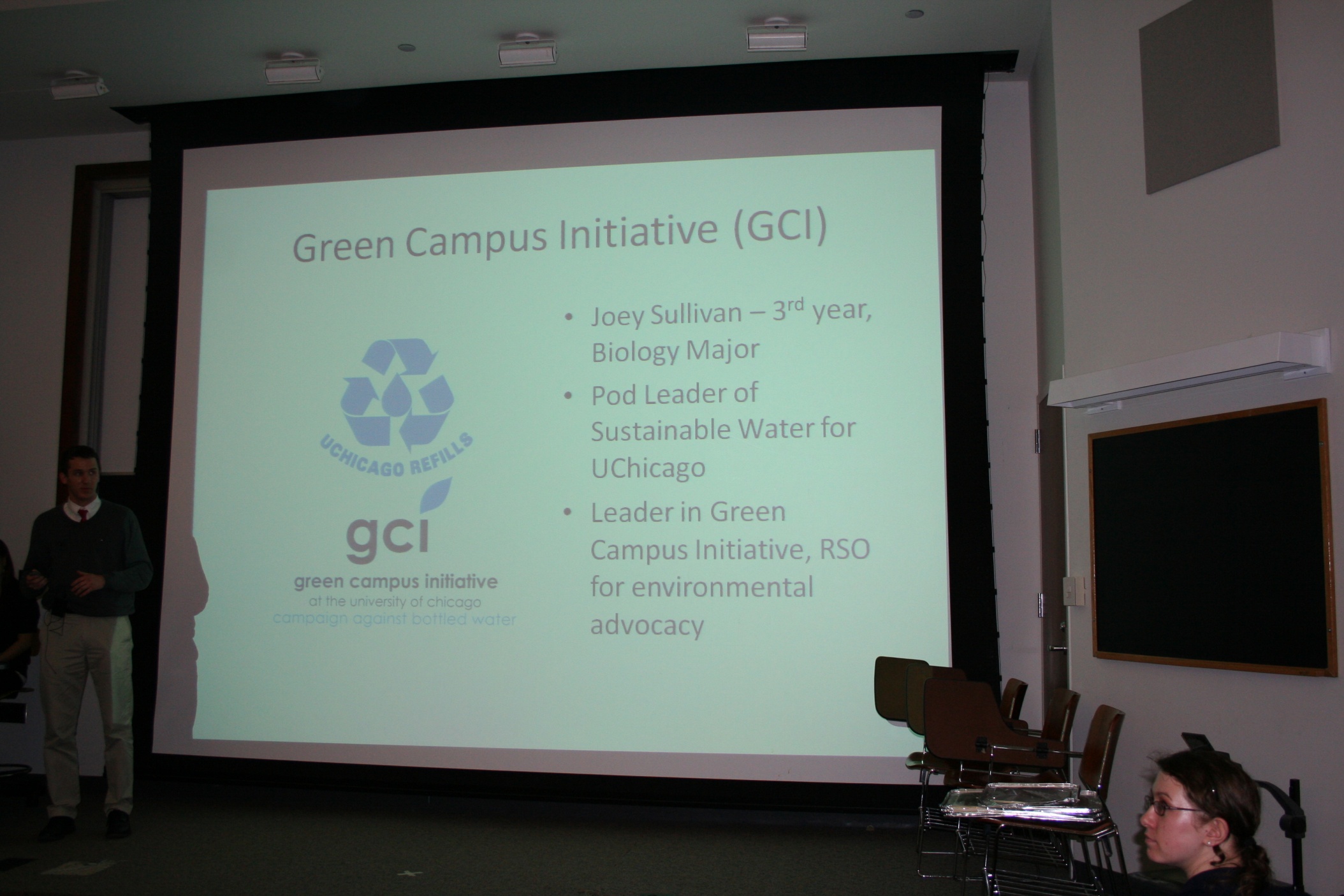 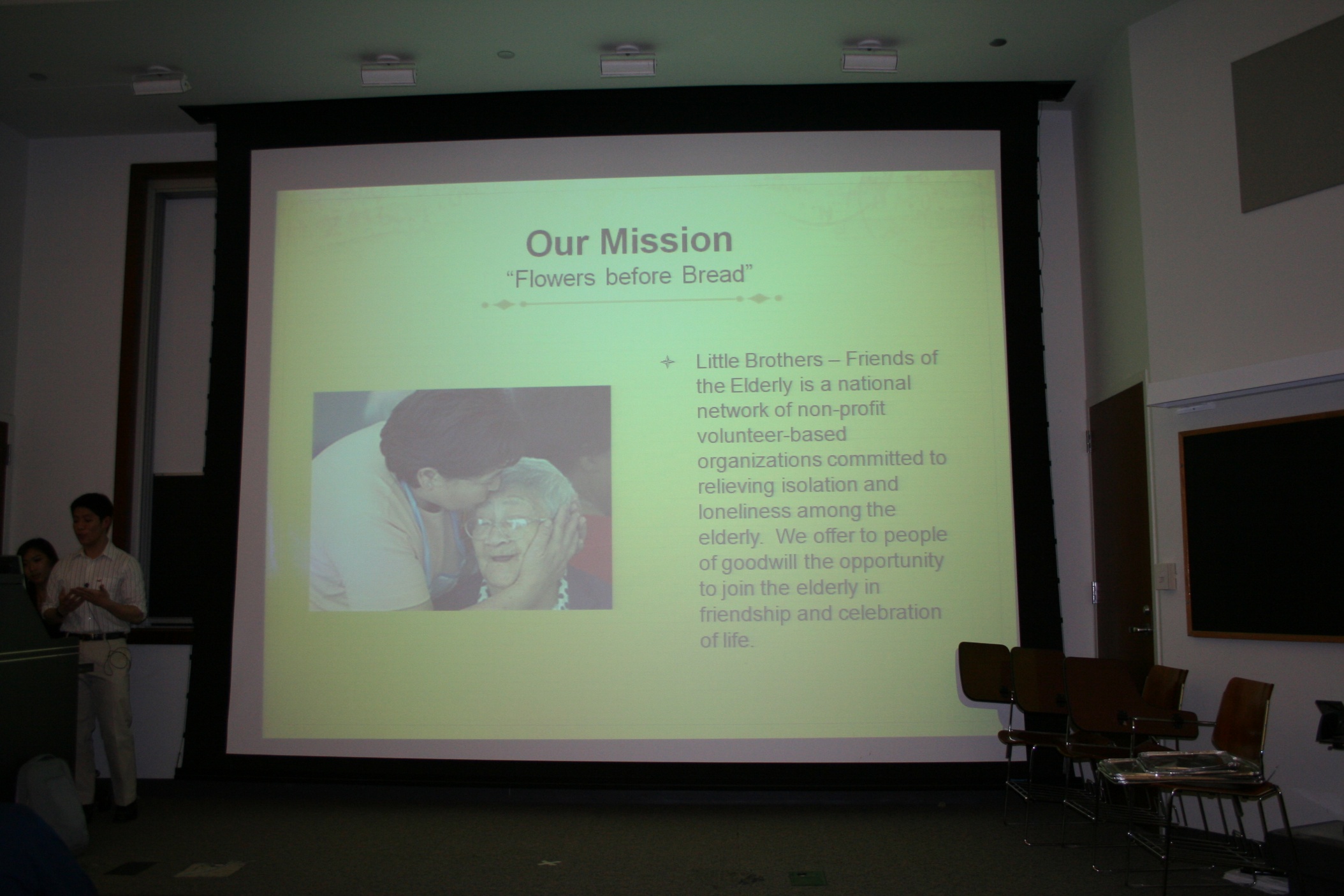 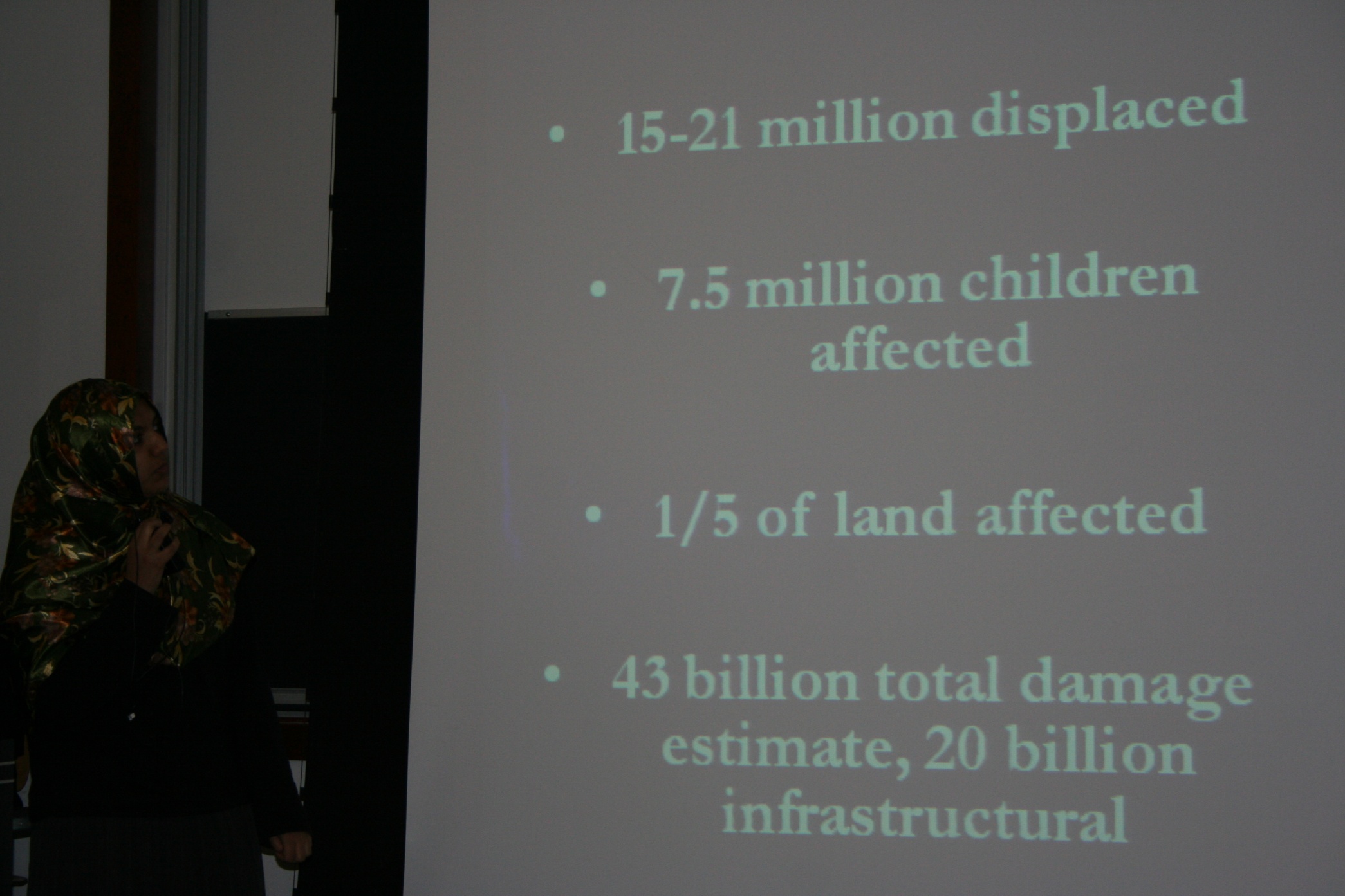 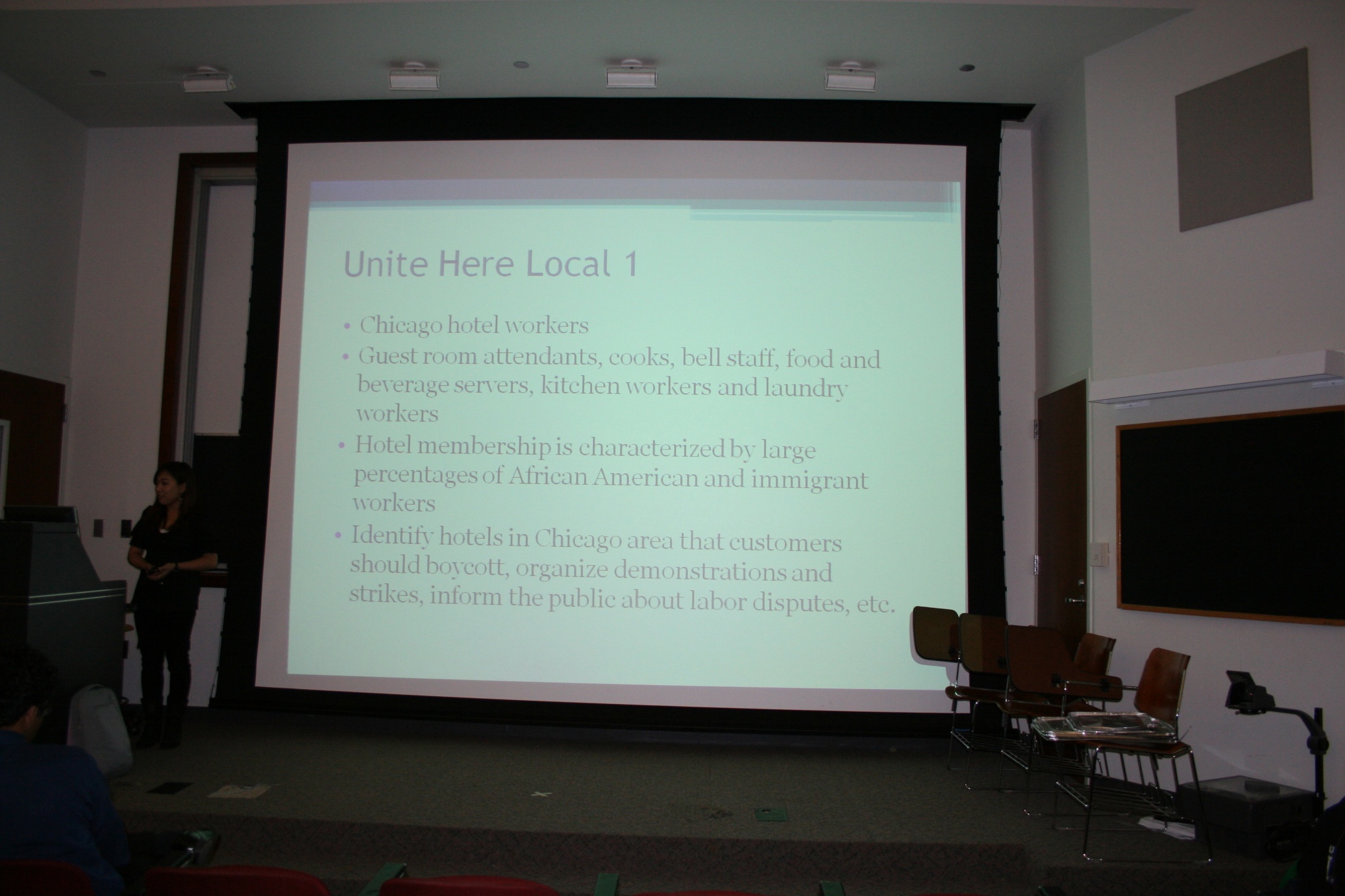 NEW EVENTS 2011-12
Round Table with Professors
Relay for Life – Team PMSA
Round Table with Professors
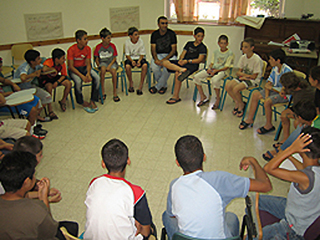 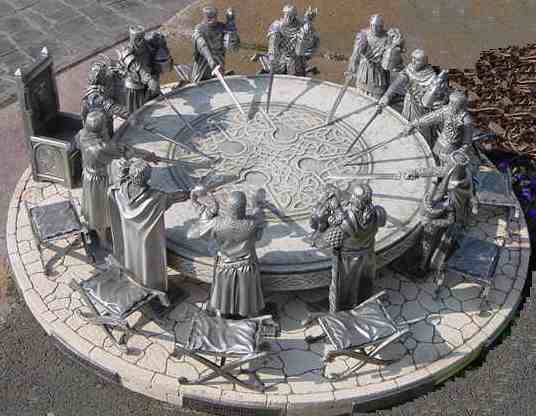 Interactive meeting between pre-med professors and PMSA members
Give you an opportunity to ask questions/ discuss certains things you were too intidimiated to ask 1:1
Relay for Life
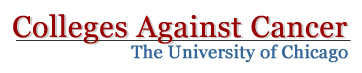 Relay for Life is an over-night fundraiser for the American Cancer Society. 
UChicago students, faculty and community members gather in teams to celebrate cancer survivors' triumph, remember those whom we have lost, and fight back.
Every year in May during 
	Spring Quarter.  Team PMSA will
   participate this year!
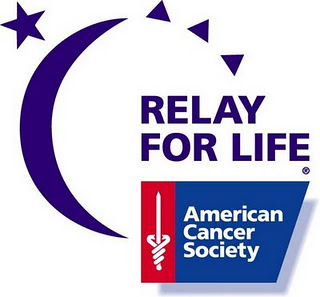 Membership requirements
Required to attend two General Meetings each quarter during which members will contribute to the selection of PMSA's quarterly panel topic and directions for the upcoming quarter
Required to attend one out of four following 
   events (Pritzker Luncheon, Panel, Roundtable, Volunteering)
If missed one General Meeting, then required to attend two out of four mentioned events.
*In summary, all members should participate in at least 3 events each quarter 
Want more active engagement?
Join the Committee for Civic Engagement!
Join the Relay for Life team!
If you would like to start a whole new committee dedicated to a specific interest, share your ideas with the board!
Come to study breaks!
Participate in our events!
Join the board!!!
Board 2011-12
President                             Alice Hyewon Won                                hwon@uchicago.edu
Vice President                 Feenalie Patel                             fpatel7@uchicago.edu
Secretary                         Elizabeth Rosedoman                                  erosedoman2@uchicago.edu
Treasurer                         Wonhee Lee                                     wonhee@uchicago.edu
Volunteer Coordinator  Richmond Chua                rchua@uchicago.edu
Pritzker Luncheon Coordinator                     Phil Samayoa psamayoa@uchicago.edu
Publicity & Publications                   Saamia Masoom     smasoom@uchicago.edu 
     Lily Lai                          lily_l@ymail.com
Medical School Conference Coordinator  Lina Mikolajczyk      mikolina@uchicago.edu
Webmaster/Kaplan Coordinator                          Claire Quang               cquang@gmail.com
Study Break Coordinator                Melissa Velasquez melissav@uchicago.edu
Questions?
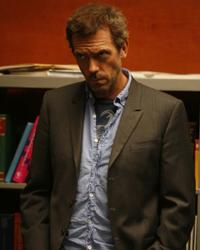 PMSA
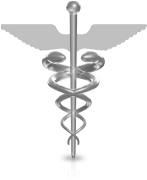 Thank you,  Good luck with fall quarter!Keep an eye on the listhost for event & meeting details.Check our website:pmsa.uchicago.edu
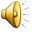